PHY 711 Classical Mechanics and Mathematical Methods
10-10:50 AM  MWF  Olin 103

Plan for Lecture 30: Chap. 9 of F&W
Wave equation for sound beyond the linear approximation
Non-linear effects in sound waves
Shock wave analysis
11/11/2019
PHY 711  Fall 2019 -- Lecture 30
1
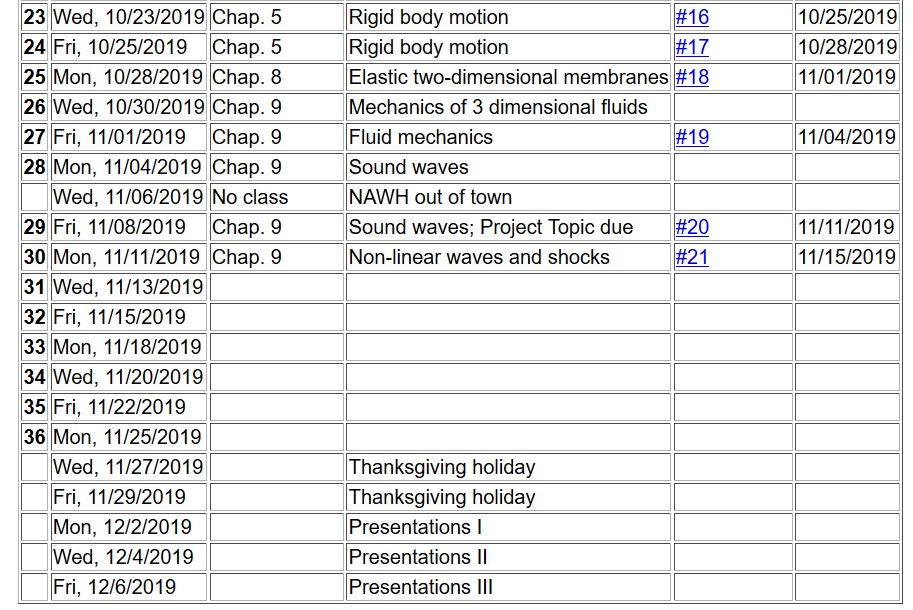 11/11/2019
PHY 711  Fall 2019 -- Lecture 30
2
Effects of nonlinearities in fluid equations  
  -- one dimensional case
11/11/2019
PHY 711  Fall 2019 -- Lecture 30
3
11/11/2019
PHY 711  Fall 2019 -- Lecture 30
4
11/11/2019
PHY 711  Fall 2019 -- Lecture 30
5
11/11/2019
PHY 711  Fall 2019 -- Lecture 30
6
11/11/2019
PHY 711  Fall 2019 -- Lecture 30
7
11/11/2019
PHY 711  Fall 2019 -- Lecture 30
8
Traveling wave solution:
11/11/2019
PHY 711  Fall 2019 -- Lecture 30
9
Traveling wave solution  -- continued:
11/11/2019
PHY 711  Fall 2019 -- Lecture 30
10
Traveling wave solution  -- full non-linear case:
w
11/11/2019
PHY 711  Fall 2019 -- Lecture 30
11
Visualization continued:
11/11/2019
PHY 711  Fall 2019 -- Lecture 30
12
Summary
11/11/2019
PHY 711  Fall 2019 -- Lecture 30
13
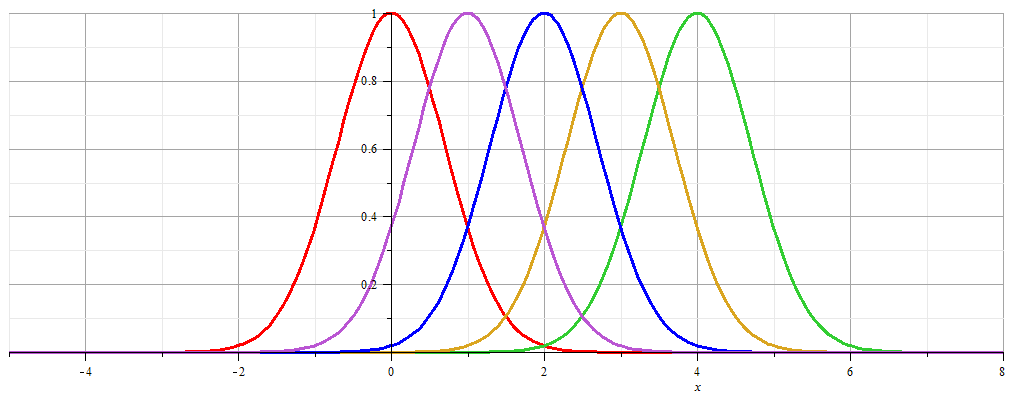 Linear wave:
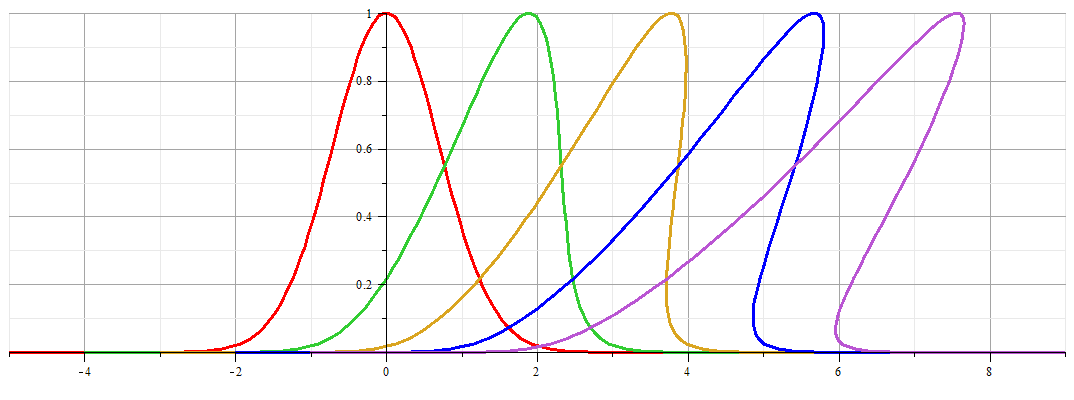 Non-linear wave:
11/11/2019
PHY 711  Fall 2019 -- Lecture 30
14
Linear wave
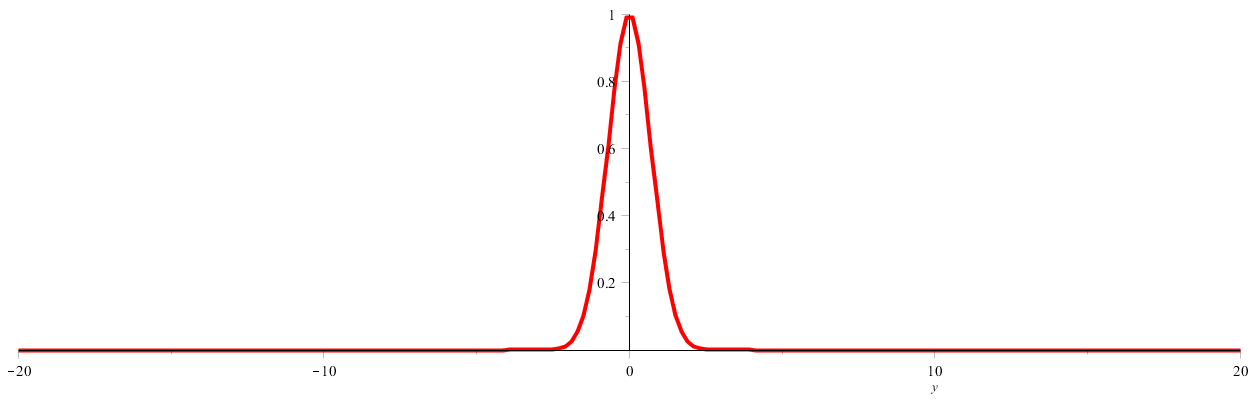 Non-linear wave
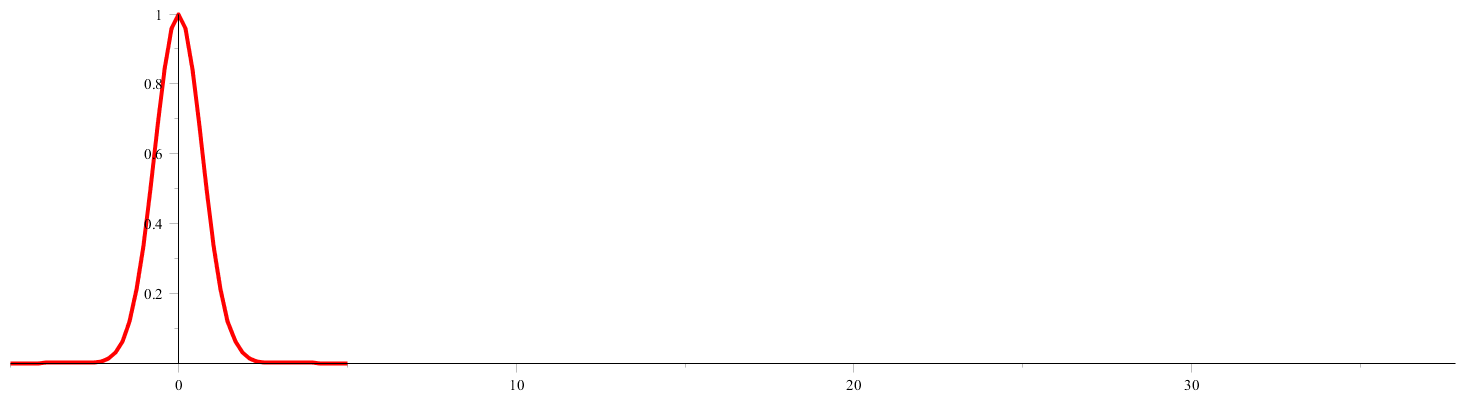 11/11/2019
PHY 711  Fall 2019 -- Lecture 30
15
Analysis of shock wave
   Plots of dr
Solution becomes unphysical
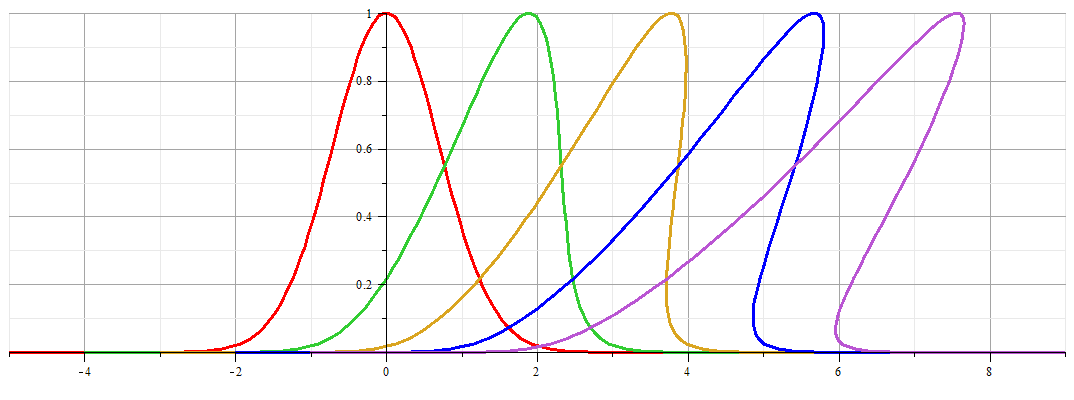 11/11/2019
PHY 711  Fall 2019 -- Lecture 30
16
Analysis of shock wave -- continued
After shock
t2
dr2, dv2, dp2
Before shock
t1
dr1, dv1, dp1
Shock front
x
u
Note that in this case u is assumed to be a given parameter of the system.
11/11/2019
PHY 711  Fall 2019 -- Lecture 30
17
Analysis of shock wave – continued
While analysis in the shock region is complicated, we can use conservation laws to analyze regions 1 and 2
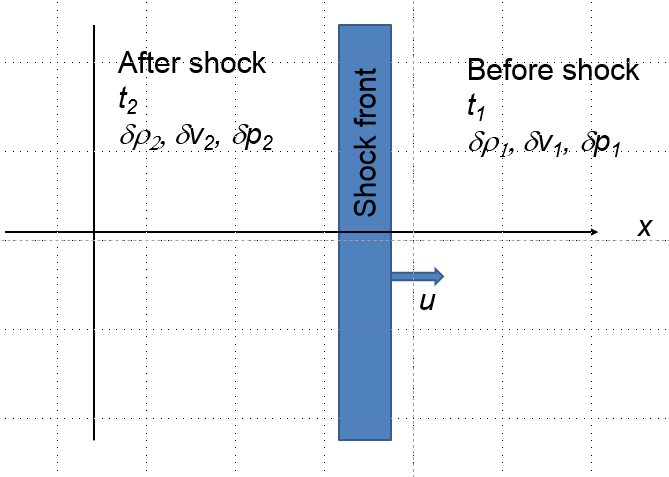 11/11/2019
PHY 711  Fall 2019 -- Lecture 30
18
Analysis of shock wave – continued
While analysis in the shock region is complicated, we can use conservation laws to analyze regions 1 and 2
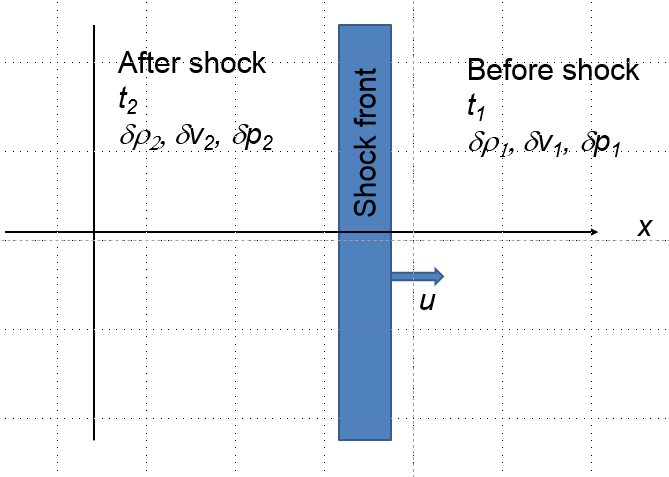 11/11/2019
PHY 711  Fall 2019 -- Lecture 30
19
Analysis of shock wave – continued
For adiabatic ideal gas, also considering energy and momentum conservation:
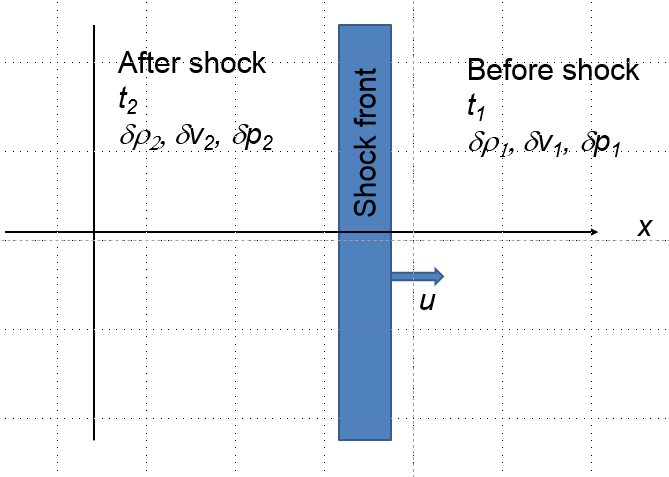 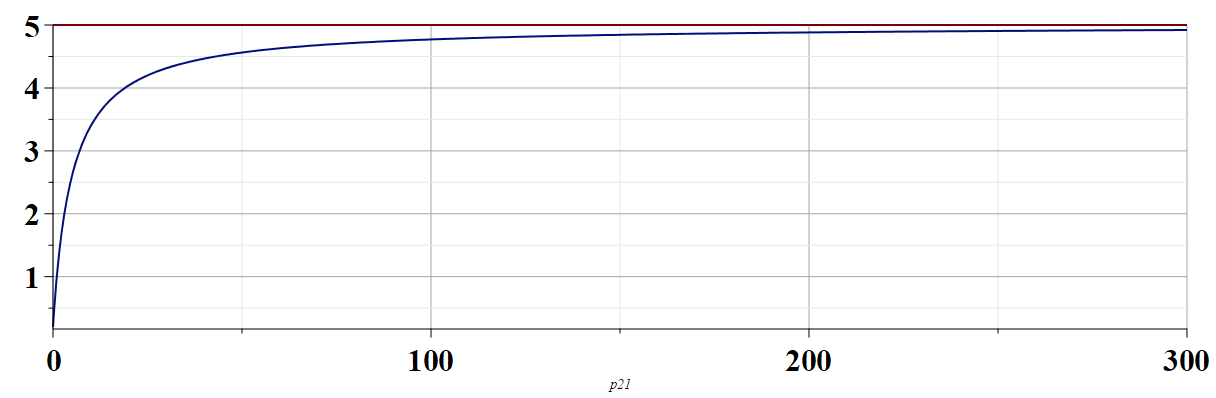 r2/r1
p2/p1
11/11/2019
PHY 711  Fall 2019 -- Lecture 30
20
Analysis of shock wave – continued
For adiabatic ideal gas, entropy considerations::
11/11/2019
PHY 711  Fall 2019 -- Lecture 30
21